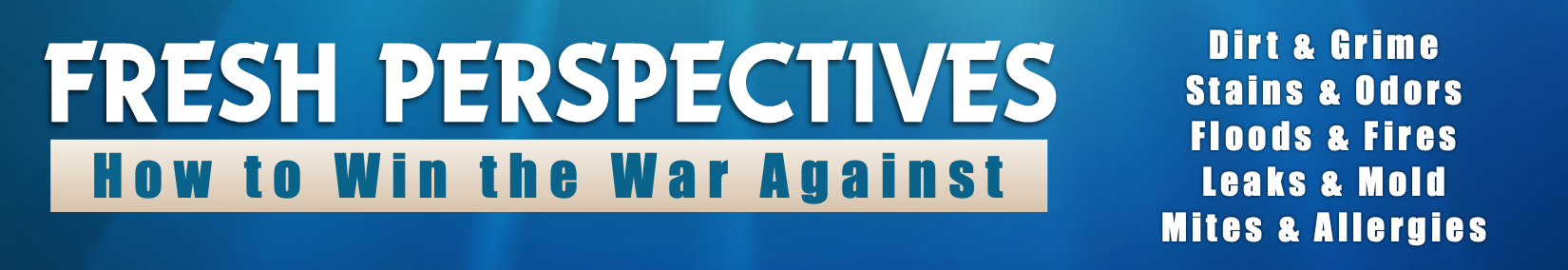 The Danger of Lightning
When warm weather arrives, most of us are subjected to interesting weather patterns and storms. Some of those can include dangerous lightning storms.
 
While lightning storms can occur at any time, it is more common in warm, muggy, turbulent months, also known as summer. In the United States, some estimates indicate that there are more than 30 million lightning strikes that reach the ground. These can cause property damage, injuries, and even death for those in the path of a bolt of lightning. 
 
The first consideration for lightning storm activity is safety. Anything outside a building is subject to a lightning strike. Remember, lightning is naturally seeking a path to the ground, and if you are out in the open, you might end up being that path. Some feel that cowering under a tree or similar “protection” is going to help. Lightning is not always predictable. You may be hugging a tree and the tree is the path the lightning chooses to get to ground. That means you are in danger.
 
It’s always best to get inside. Seek shelter in a building that can protect you. Most of the time, it’s your own home. And besides the possibility of lightning striking you, other dangers, such as wind, rain, and flooding, can be dangerous to you as well.
 
While inside during a lightning storm, avoid contact with items that can conduct electricity: Pipes, cords, electronics such as televisions and computers, items that you use every day but should avoid when there is a chance of lightning striking your home.
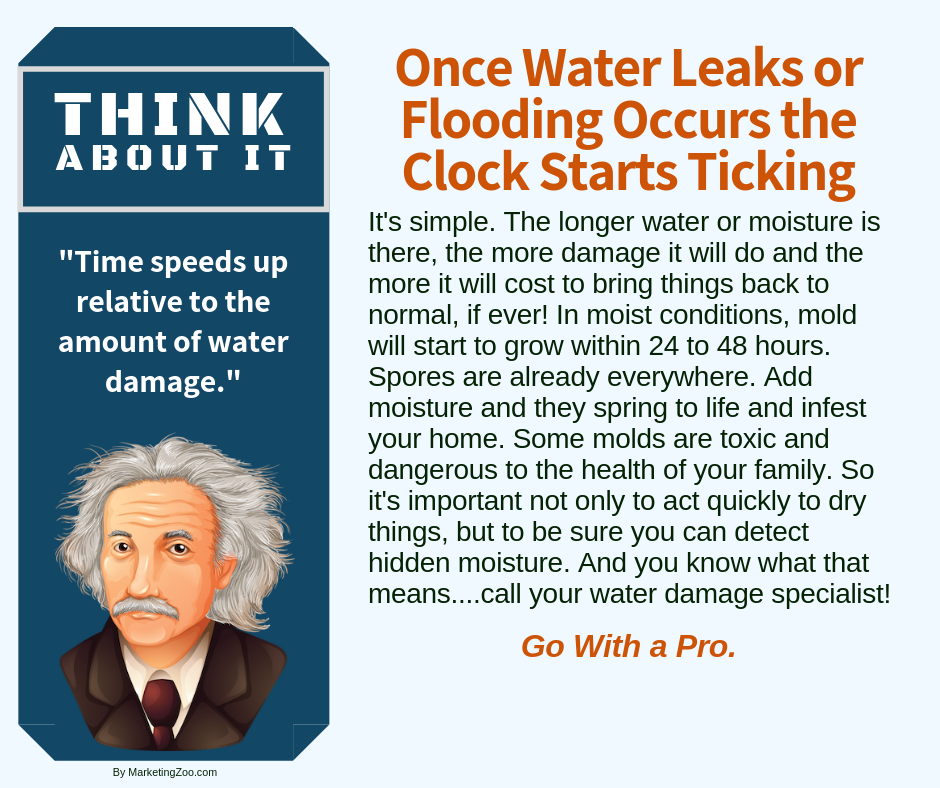 After the storm, it’s time to inspect and test what might have been affected. You may have electronic devices that have suffered from the burst of electricity common to lightning storms. You also may have damage to property from the high winds the storm might have generated. There could be flooding in your basement or other areas of the home. Remember, even a well-built home can have water intrude, especially if it is driven by high winds. Check your sump pump, if you have one, is still operating. If it was affected by an electric surge, it may not work properly.
 
Any resulting damage should be covered by your homeowner’s insurance policy, which means repairs should be paid for. Do the right thing. Contact your favorite restoration company. 
After all, it pays to call a pro!
Short & Simple • © 2019 Thinkshortcut Publishing, LLC • Created by MarketingZoo.com
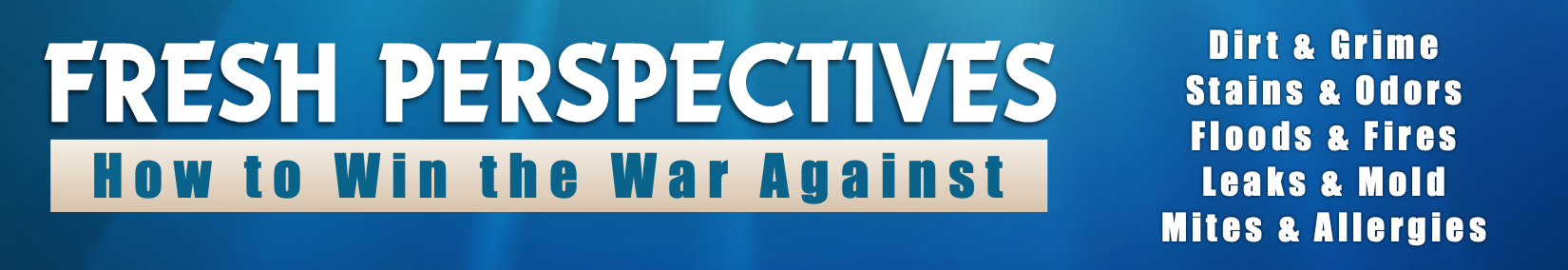 Organizing & Cleaning 
the Bathrooms
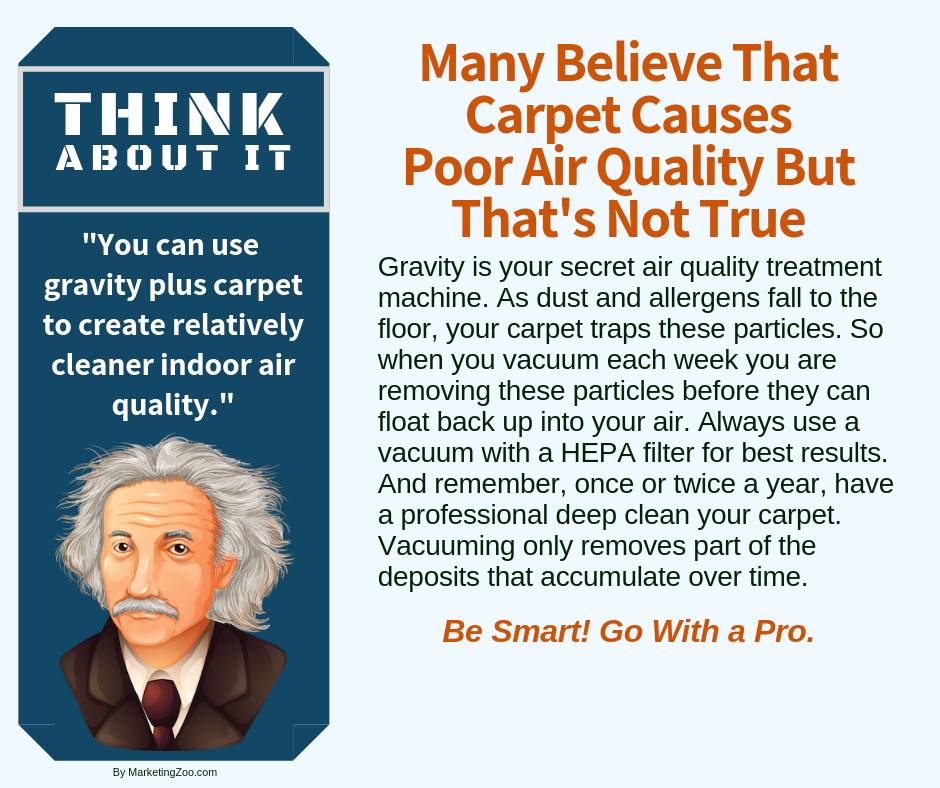 Besides the kitchen, your bathroom is one of the most popular and trafficked rooms in your home.
 
Keeping your bathroom organized, clean, and tidy can be a daunting chore. And your work increases tremendously if you have more than one. Many homes have several bathrooms. That’s a lot of cleaning and organizing to tackle, especially if you let too much time pass without giving them some attention. It’s easy to see several days, a week, even more pass without a close scrutiny of the condition of a bathroom—and then all of a sudden you are amazed how all the nastiness snuck up on you.
 
The way to tackle all of this is with a plan—a cleaning plan, which includes organizing all bathroom content as well.
 
Each day you should wipe down all surfaces that are frequently used, such as the countertop, faucet handles, the sink, even the toilet seat. 
 
Every few days you should add in spraying the tub or shower with your favorite tub/tile cleanser and rinse it out completely. Scrub if necessary.
 
Each week, it’s time to get down to business. A thorough cleaning should take place, even more frequently if you have a large family. This means all surfaces are sprayed with cleanser, scrubbed and/or wiped down. The floors should be swept and mopped. Insides of toilets should be cleaned so all scaling and mineral deposits are removed.
 
And that’s just to keep everything clean. What about organizing the contents? Open up the drawers, cabinets, check the inventory of what is
in your bathroom. You will be amazed at the number of toiletries, medications, cosmetics, lotions and potions you have amassed over the years. Many of them are no doubt expired, some by many years unless you have kept up with what you stock your bathroom with. 
 
Take the time to look at expiration dates and start throwing out what has expired. Some products will last for years. Others just a few months. Even cosmetics have an expiration suggestion.
 
Also consider better organizing, using shelving or organizing products such as bins that can be stacked, to help you keep it all in its proper place.
 
And, of course, when you need some professional cleaning done in your home, whether routine cleaning or deep cleaning such as for your carpet, do the right thing. Call your favorite cleaning company. After all, it pays to call a pro!
Short & Simple • © 2019 Thinkshortcut Publishing, LLC • Created by MarketingZoo.com